Воздух вокруг нас!
Учителя начальных классов: 
Красноперова Анна Анатольевна
Афонина Кристина Сергеевна
Загадка:
Через нос проходит в грудь,И обратно держит путь,Он не видимый, но всё же,Без него мы жить не можем!
ВОЗДУХ
Нас окружает  не пустота, а воздух.

 Воздух :
    занимает пространство
    имеет вес
    оказывает давление
Воздух в перевёрнутом стакане.
Цель опыта:Показать, что воздух занимает пространство.
Описание опыта:Наливаем в тарелку воды, кладём в воду пробку, накрываем сверху перевёрнутым стаканом.
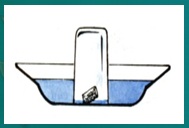 Воздух в перевёрнутом стакане.
Результат:Вода почти не проникла в стакан.
Вывод:Вода не проникла в стакан, потому что пространство стакана занято воздухом. Воздух занимает пространство.
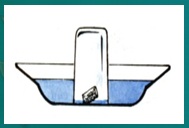 Взвешиваем воздух.
Цель опыта:Показать что воздух имеет вес.
Описание опыта:Взвешиваем на весах пустой, а затем этот же сильно надутый шарик.
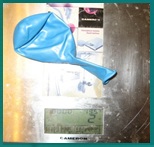 Взвешиваем воздух.
Результат:Надутый шарик весит на несколько граммов больше.
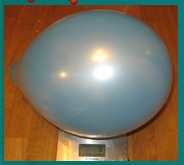 Вывод:Воздух имеет вес.
Вода в перевёрнутом стакане.
Цель опыта:Показать, что воздух оказывает давление.
Описание опыта:
Наливаем в стакан воду, накрываем листом бумаги,переворачиваем.
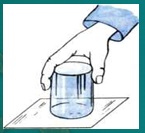 Вода в перевёрнутом стакане.
Результат:Вода не выливается из стакана.
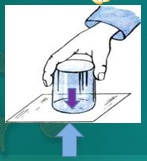 Вывод:Воздух оказывает давление на лист бумаги, большечем вода – вот почемулист бумаги не отпадает.
Заключение.
Наблюдение и опыты – 

основной способ получения научной истины.
С помощью простых научных опытов мы показали что воздух:
Занимает пространство

Имеет вес

Оказывает давление
На следующем заседании
 19 декабря 2012 года 
проблема нашей экологической экспедиции:

 «Как сохранить воздух экологически чистым?»